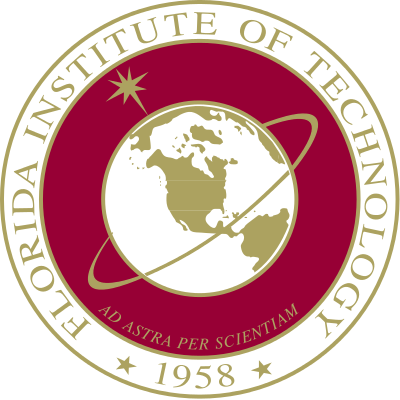 Using Social Media to Assess Neighborhood Social Disorganization
A Case Study in the United Kingdom

Diogo F. Pacheco, Marcos Oliveira, Ronaldo Menezes
Florida Institute of Technology
Agenda
Introduction
Approach
Results
Conclusions
2
Introduction
Social disorganization
Crime
Social media as a proxy for society?
3
Introduction
Social disorganization
Crime
Social media as a proxy for society?

Twitter         Football        Social Disorganization       Crime?
4
Approach
5
Approach
Datasets – Twitter
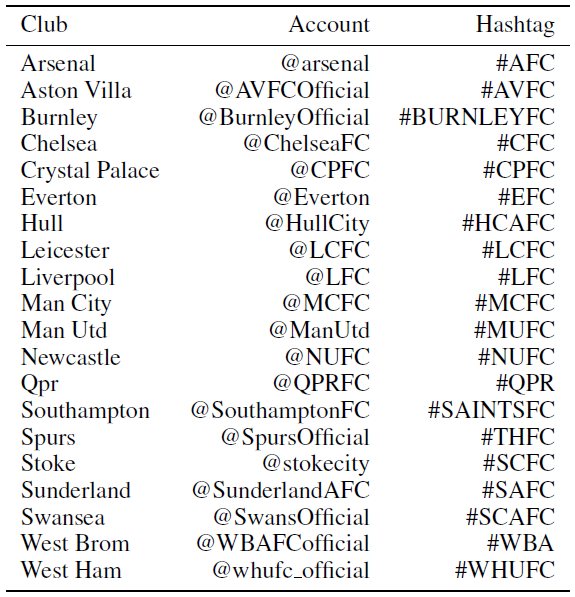 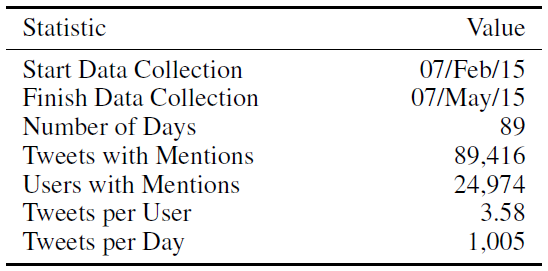 6
Approach
Datasets – Crime (data.gov.uk)
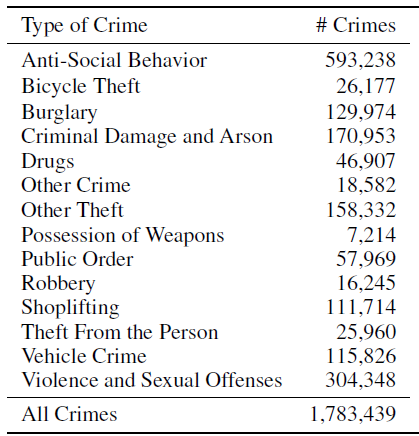 7
Approach
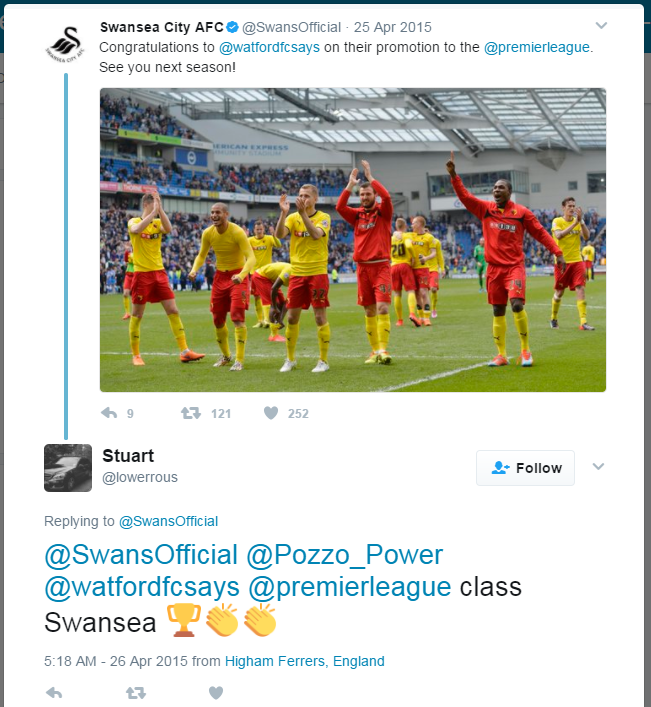 Characterizing users
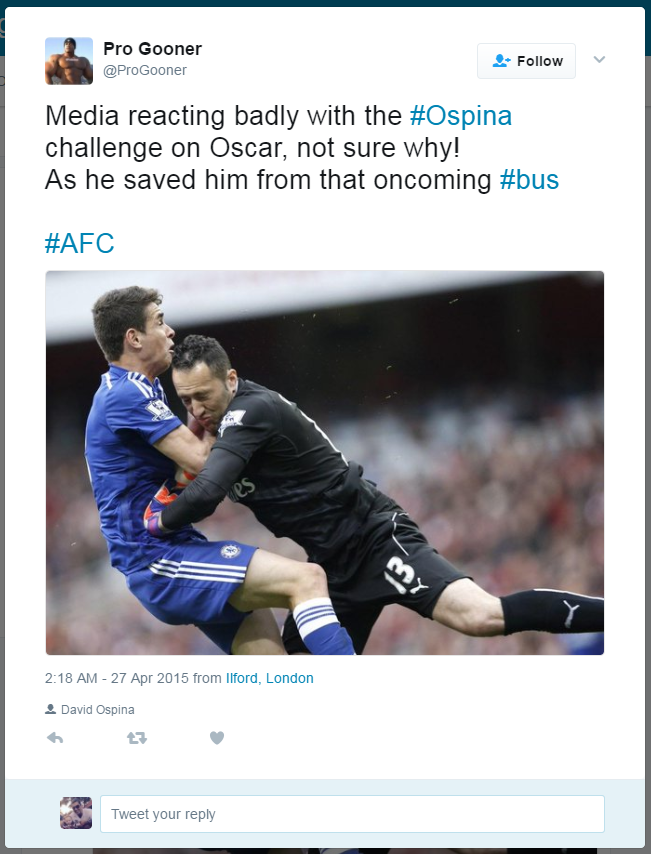 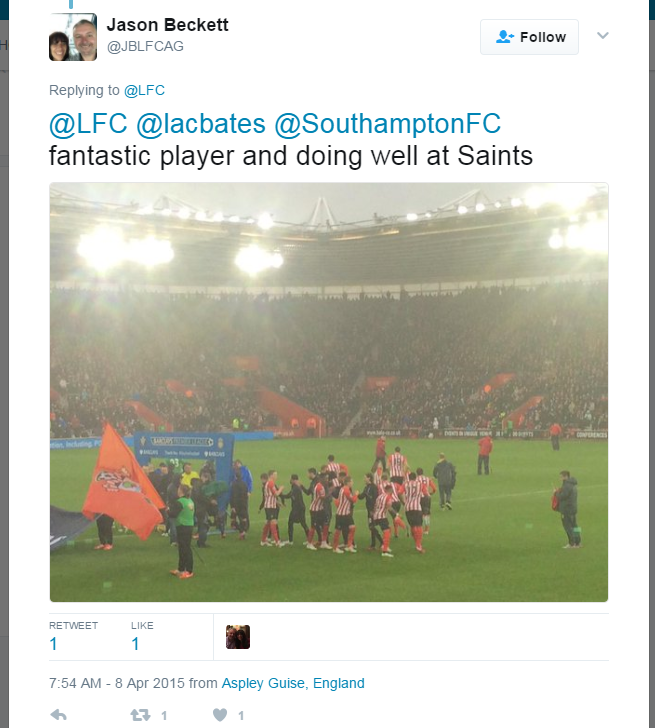 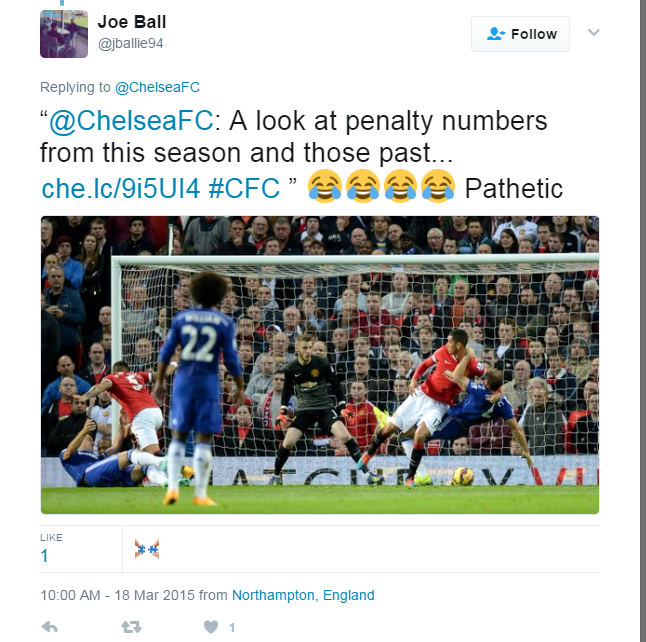 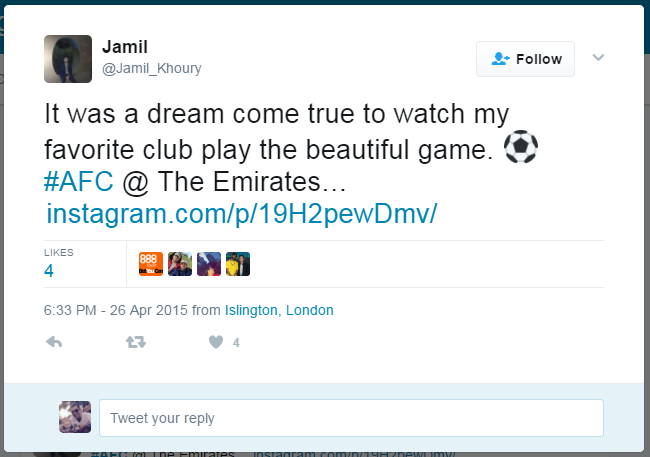 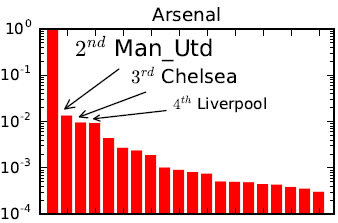 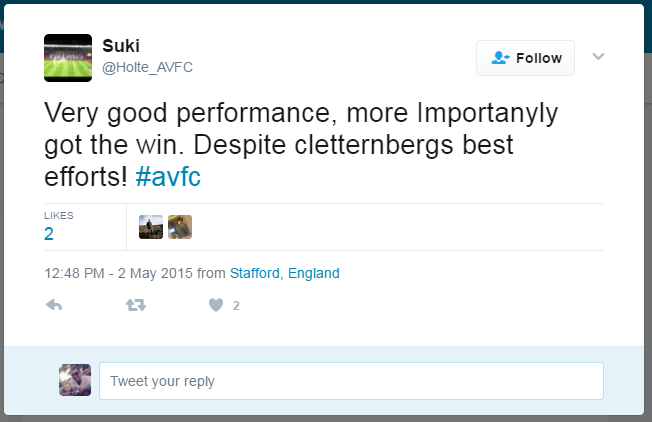 8
Approach
Characterizing users and regions
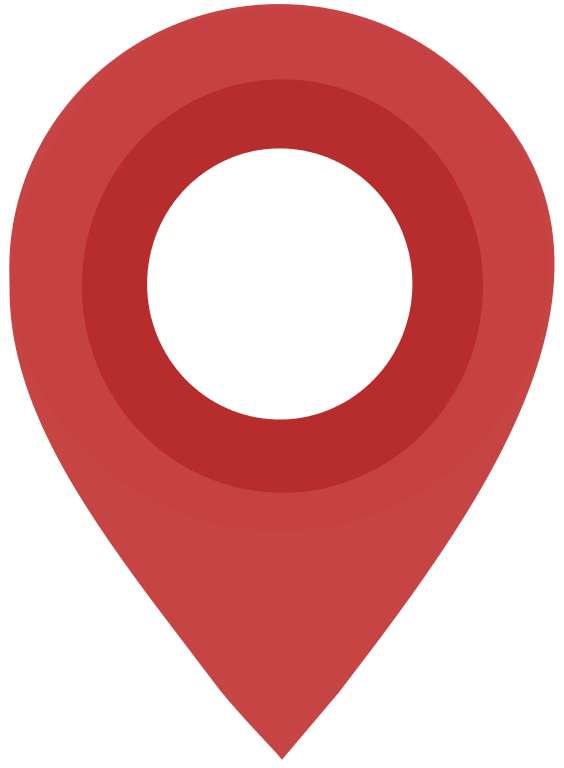 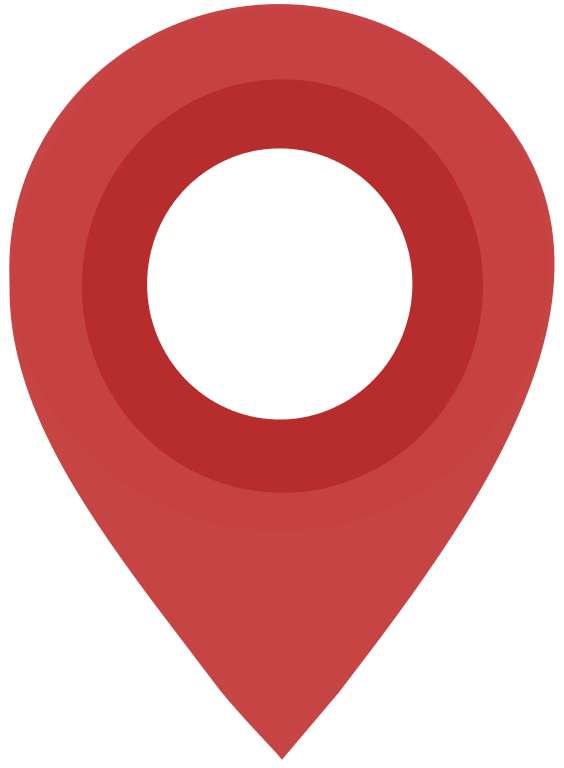 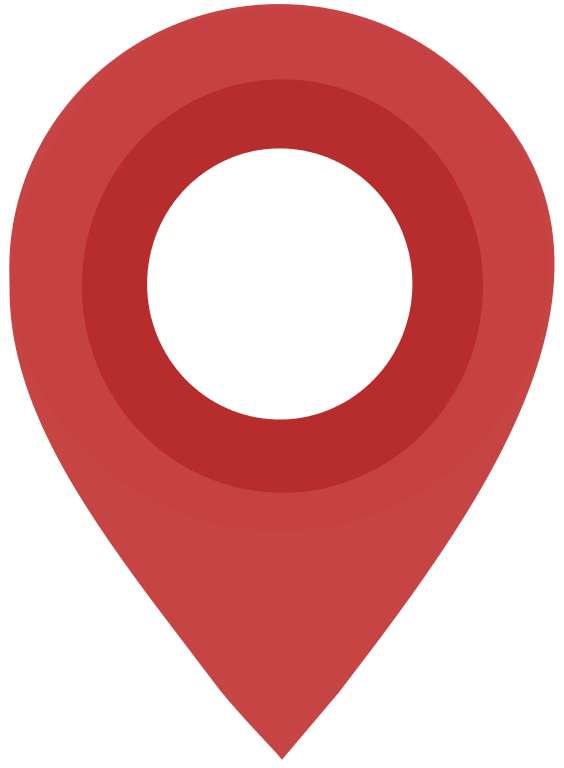 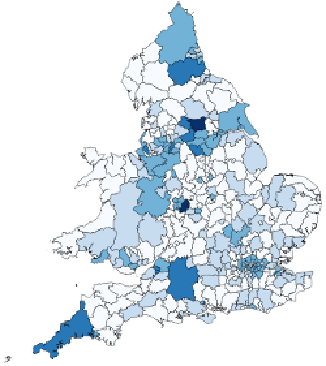 Global
   1 charac. per user

Local
   1 charac. per user and per region (LSOA)
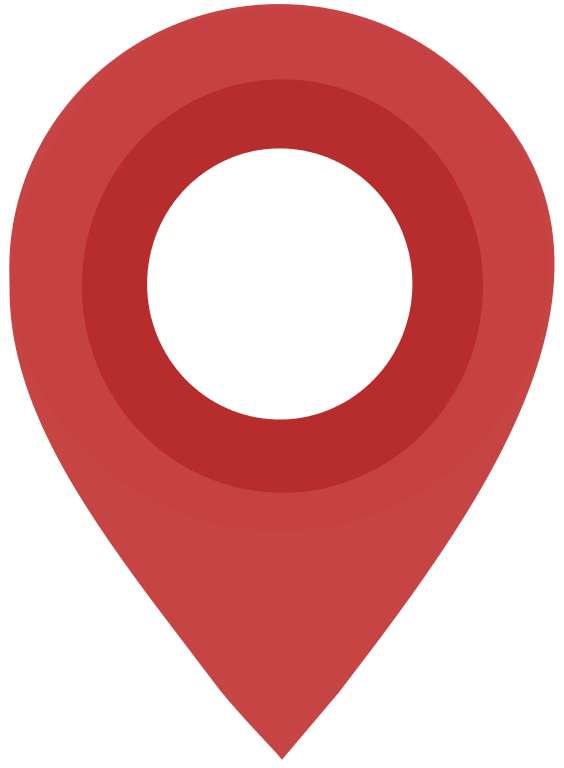 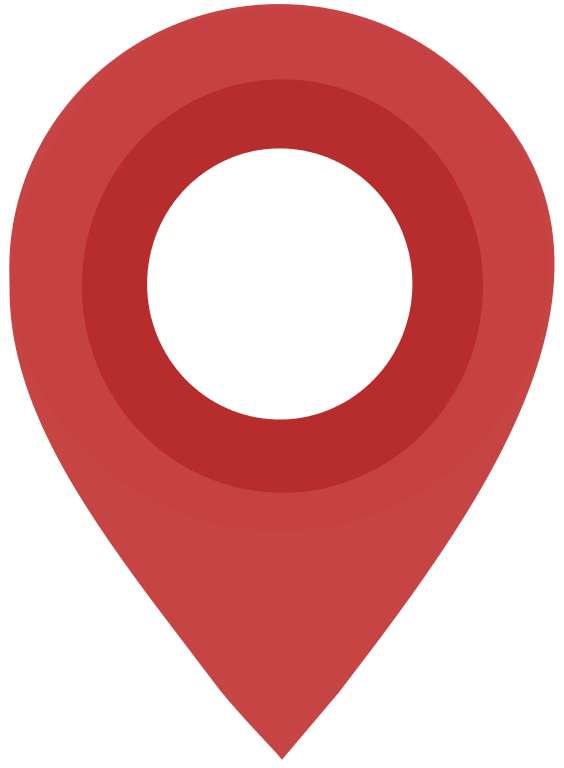 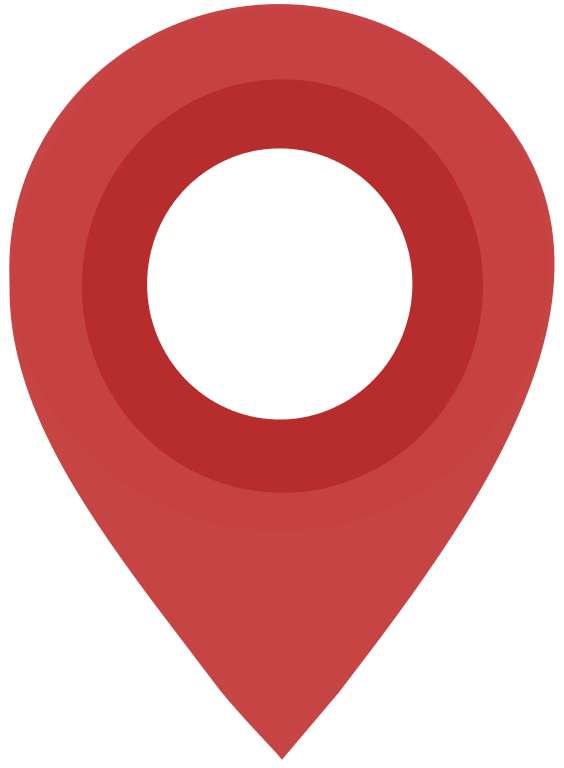 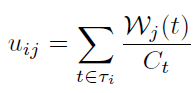 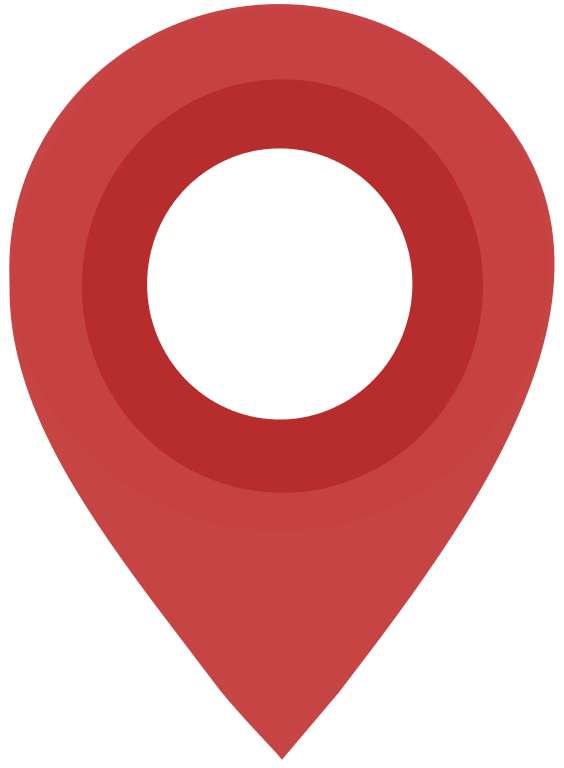 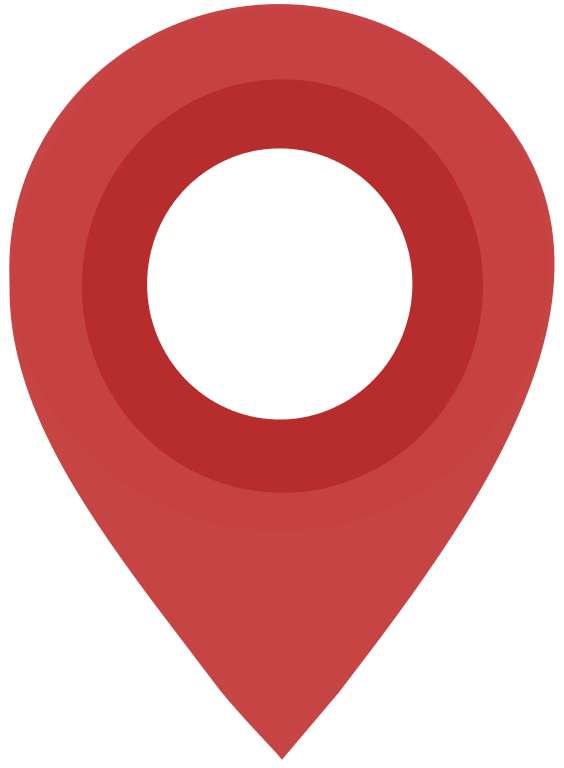 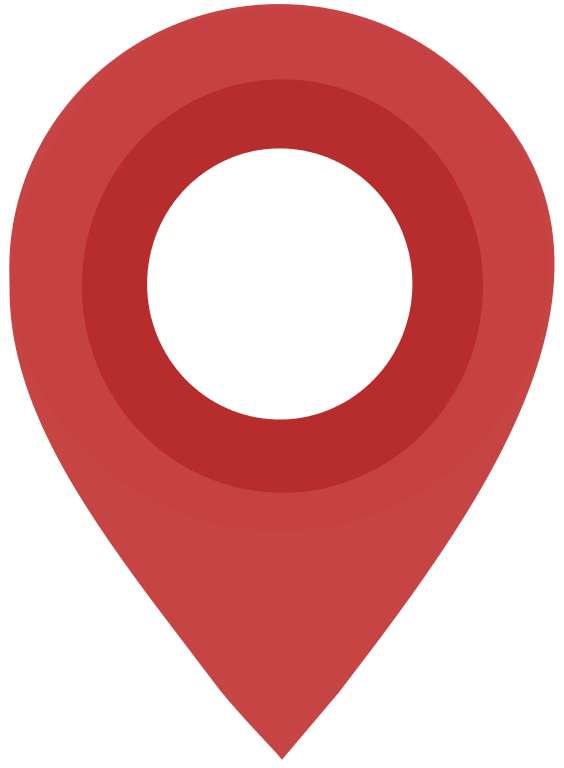 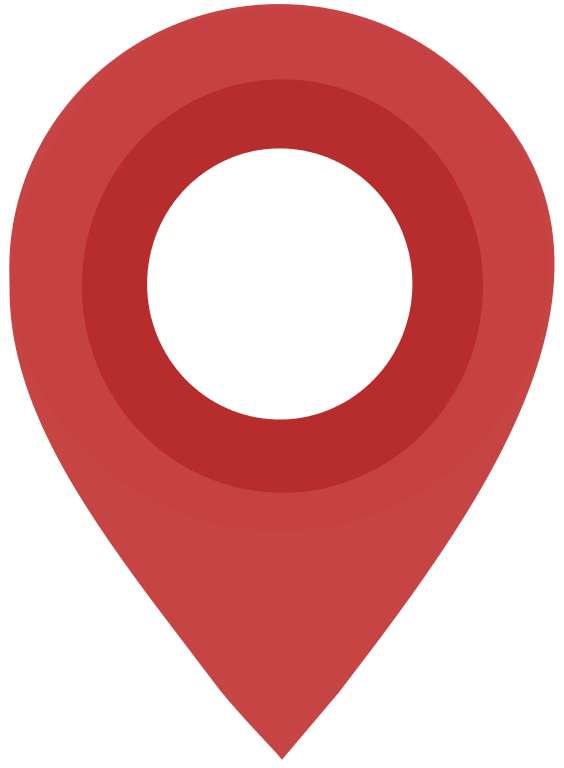 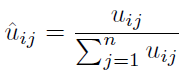 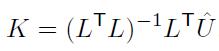 9
Approach
The Entropy of Football Supporters in a region
More clubs being mentioned, greater entropy.
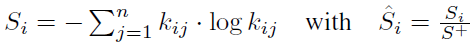 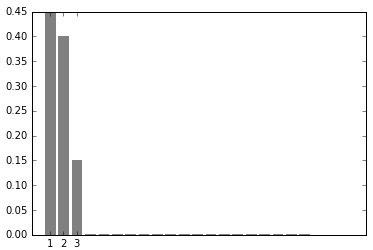 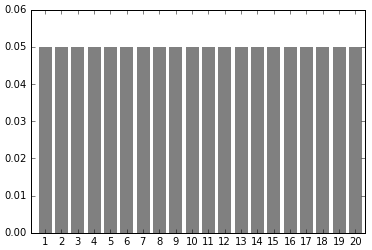 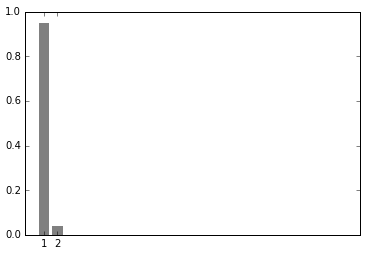 10
results
11
Results
Crime Concentration
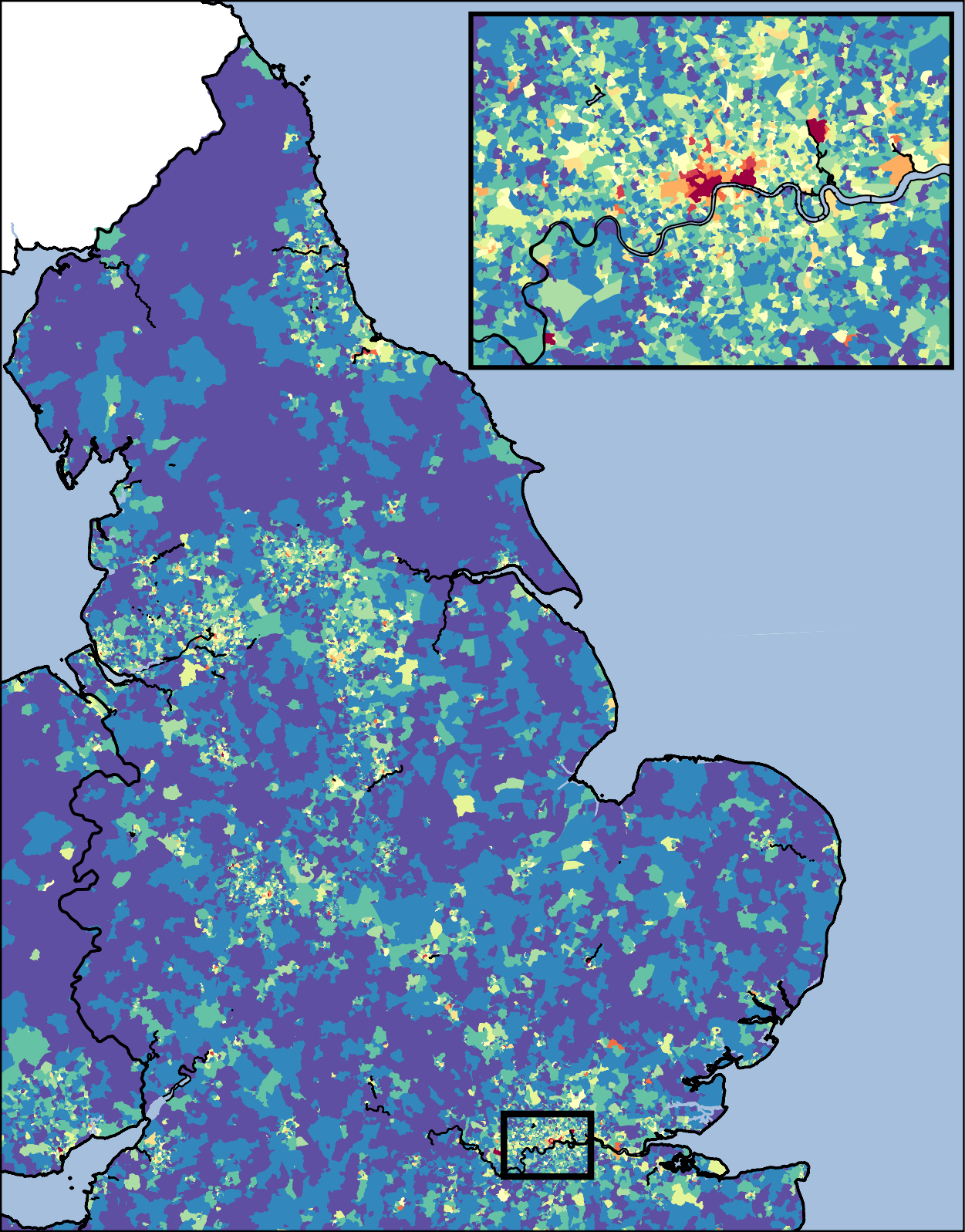 High

















Low
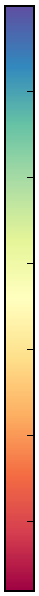 12
Results
Regions Characterized
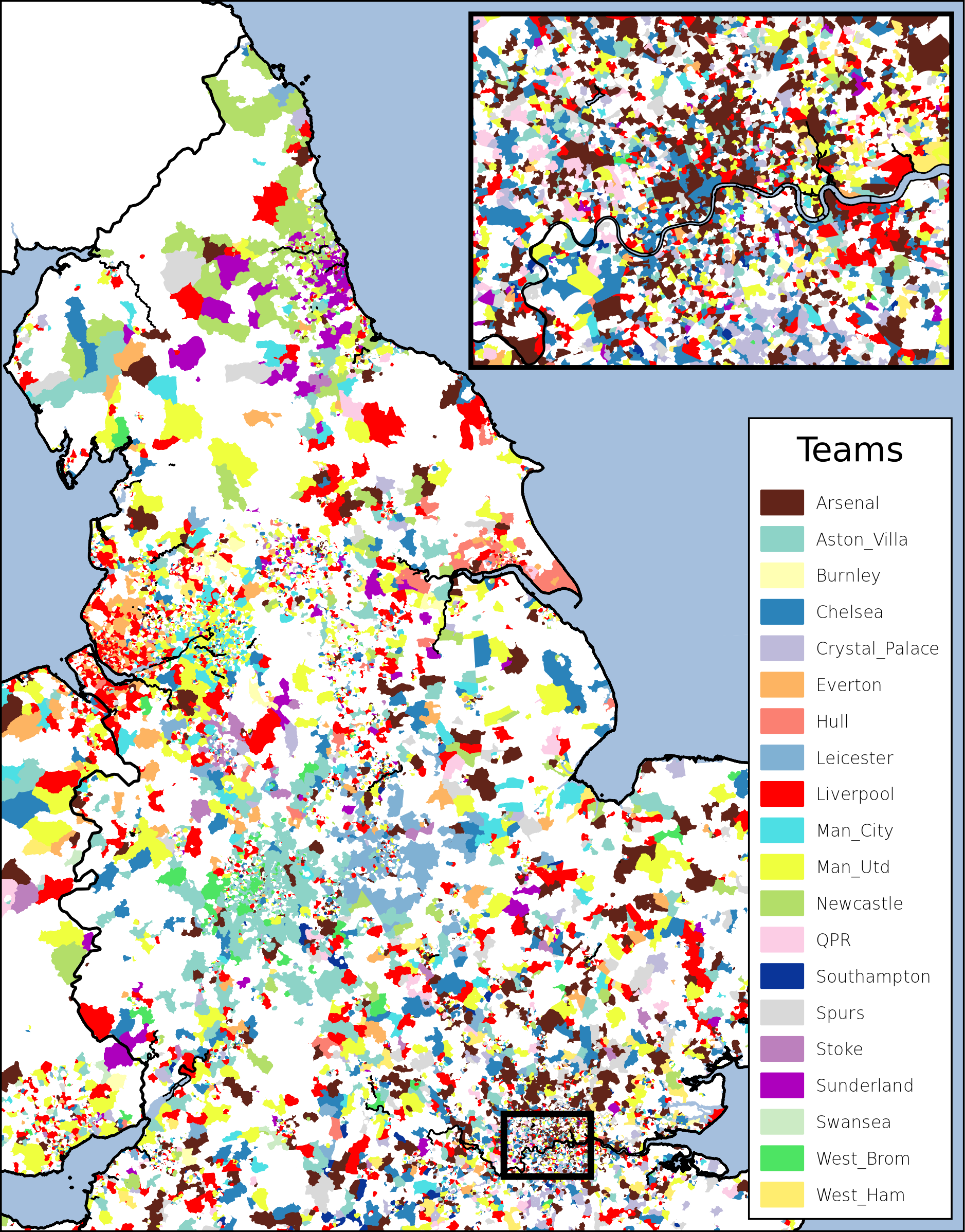 13
Results
Entropy of Supporters
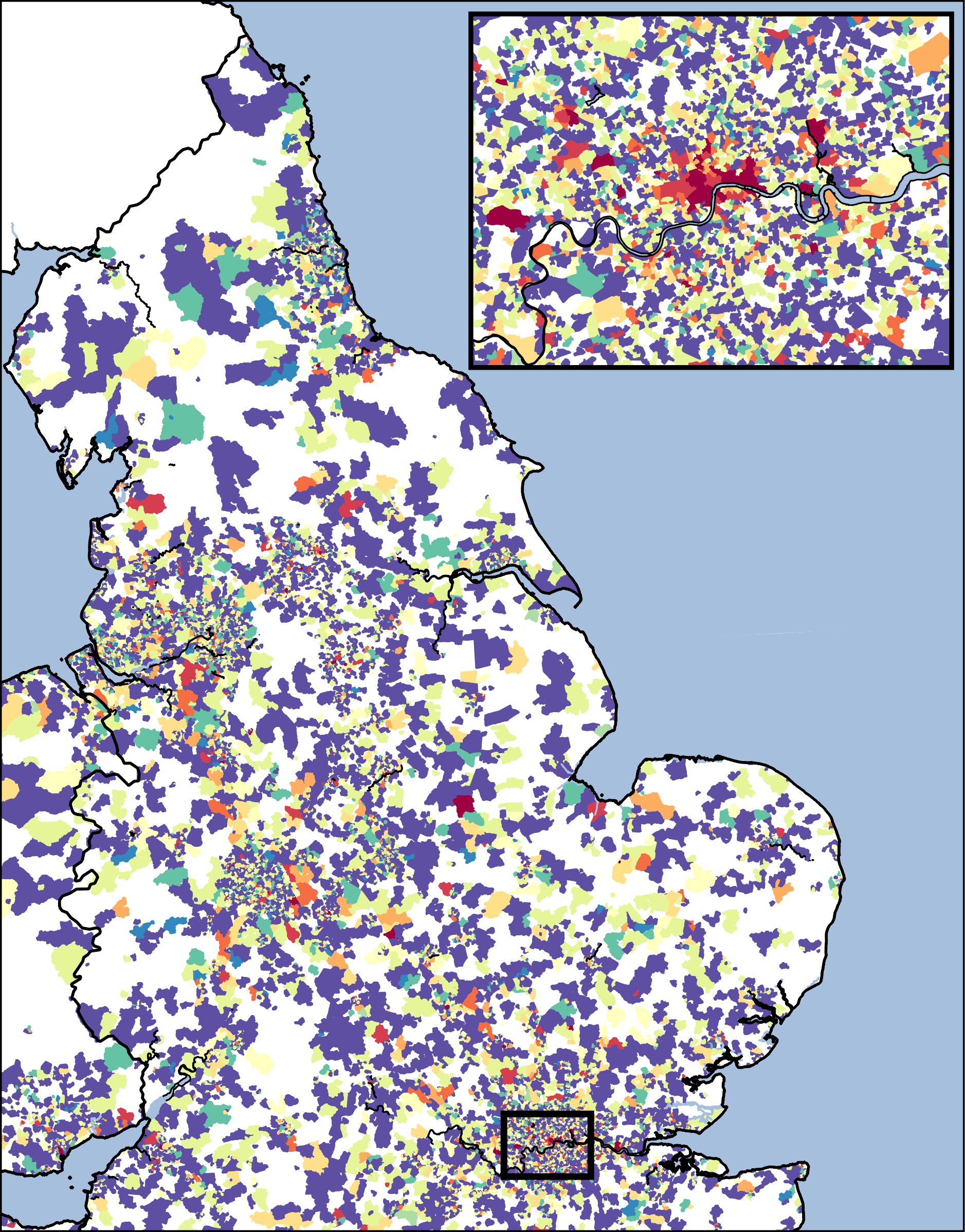 High

















Low
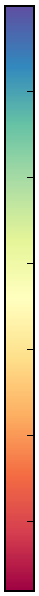 14
results
Partial Correlation (Crime,Entropy | Users)
15
results
Partial Correlation Analysis
16
results
Regression Analysis
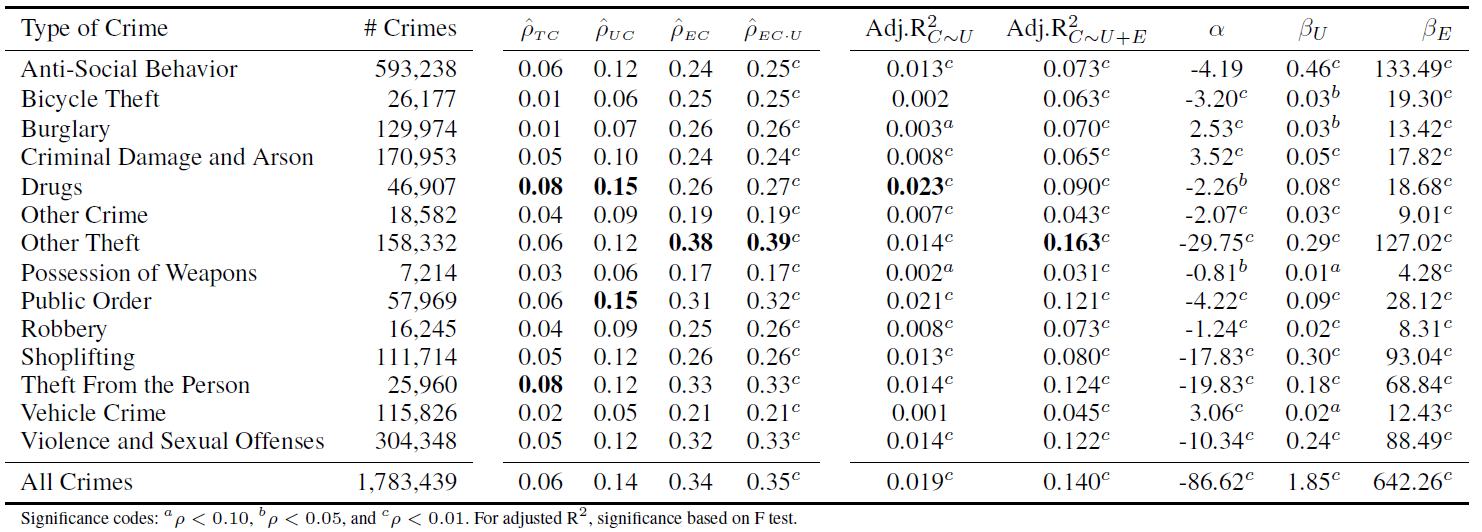 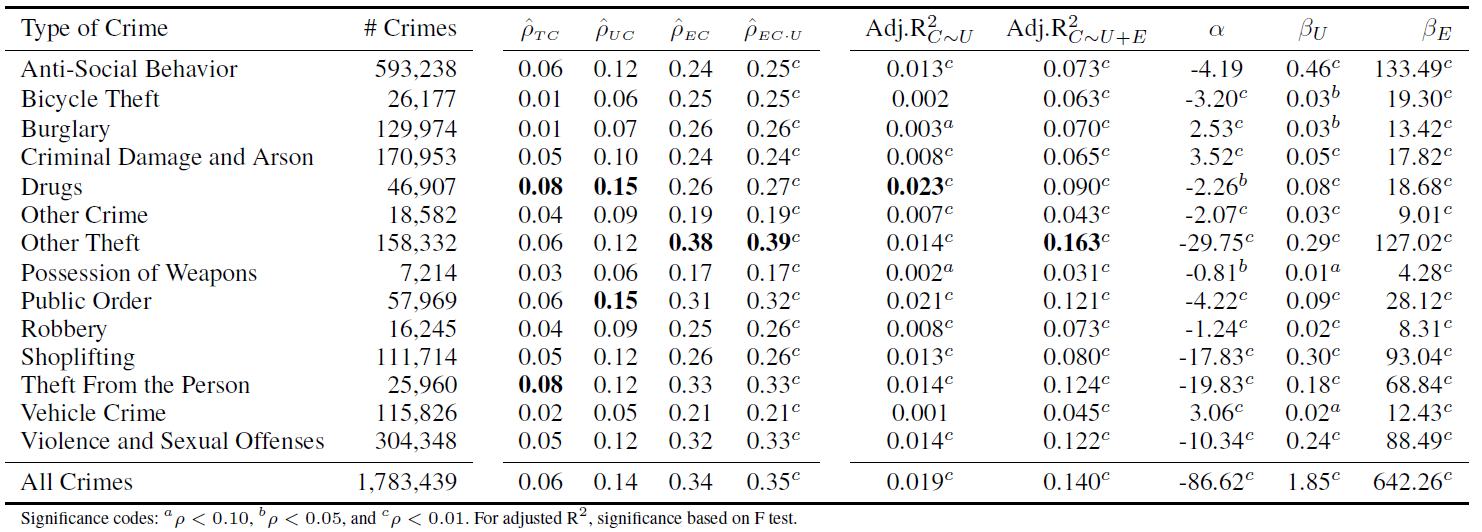 17
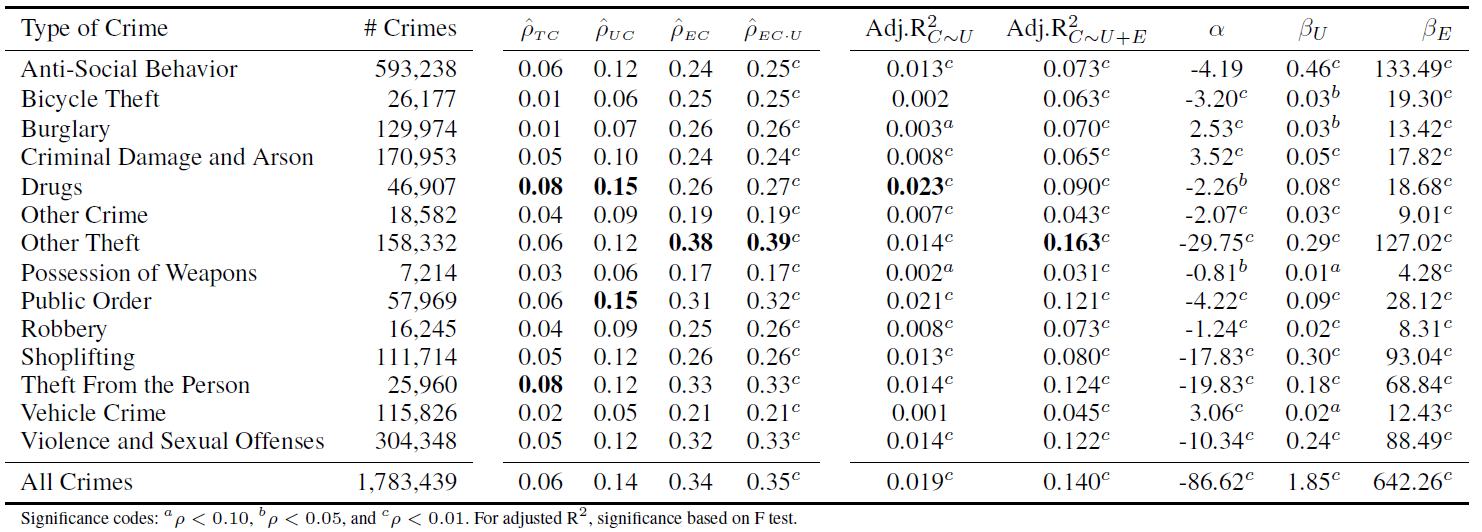 conclusions
18
conclusions
We proposed a measure for social disorganization in a region using social media.
Significant correlation between:
#users and #crime
Entropy of supporters and crime
Partial corr, isolating #users (population)
Higher correlation in regions more disorganized and populated.
Regression models, significant coefficients regardless the type of crime, and 7x better with entropy.
19
Future works
Other datasets
Longitudinal data
Global vs. Local characterization

Twitter         Football        Social Disorganization       Crime?
Language?
Real estate?
?
?
20
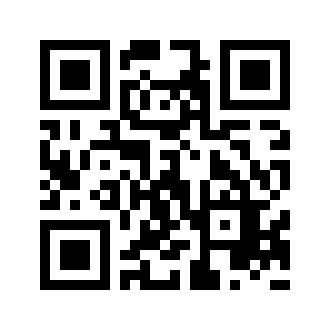 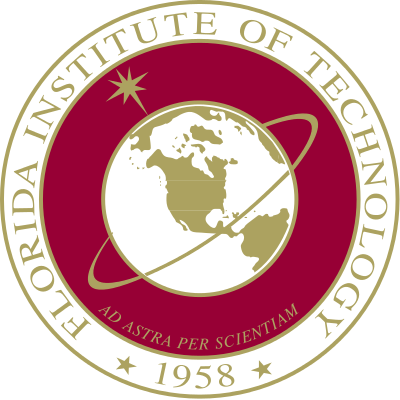 Using Social Media to Assess Neighborhood Social Disorganization
A Case Study in the United Kingdom
Questions?

Diogo F. Pacheco – http://diogofpacheco.github.io
dpacheco@biocomplexlab.org